Leçon de Physique
Filtrage en électronique : Analogique et Numérique
Niveau : Licence 1
Prérequis :
Composants électroniques classiques et impédances complexes
Notion d’intensité acoustique
Notation complexe 
Fonction log
Transformée de Fourier et spectre
Echantillonnage
Chaîne HIFI :
Données constructeur :
Sons graves : 20 Hz – 150 Hz
Sons médiums : 150 Hz – 2 kHz
Sons aigus : 2 kHz – 20 kHz
Comment faire pour respecter ces conditions imposées ?
Son aigu
Filtre passe-haut
S
 I
G
N
A
L
Son médium
Filtre passe-bande
Son grave 
Filtre passe-bas
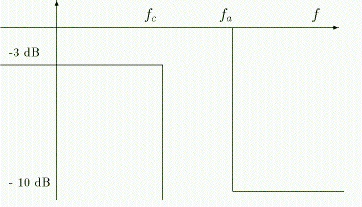 Intensité
150 Hz
1 kHz
f (échelle 
logarithmique)
Imax
Imin
G
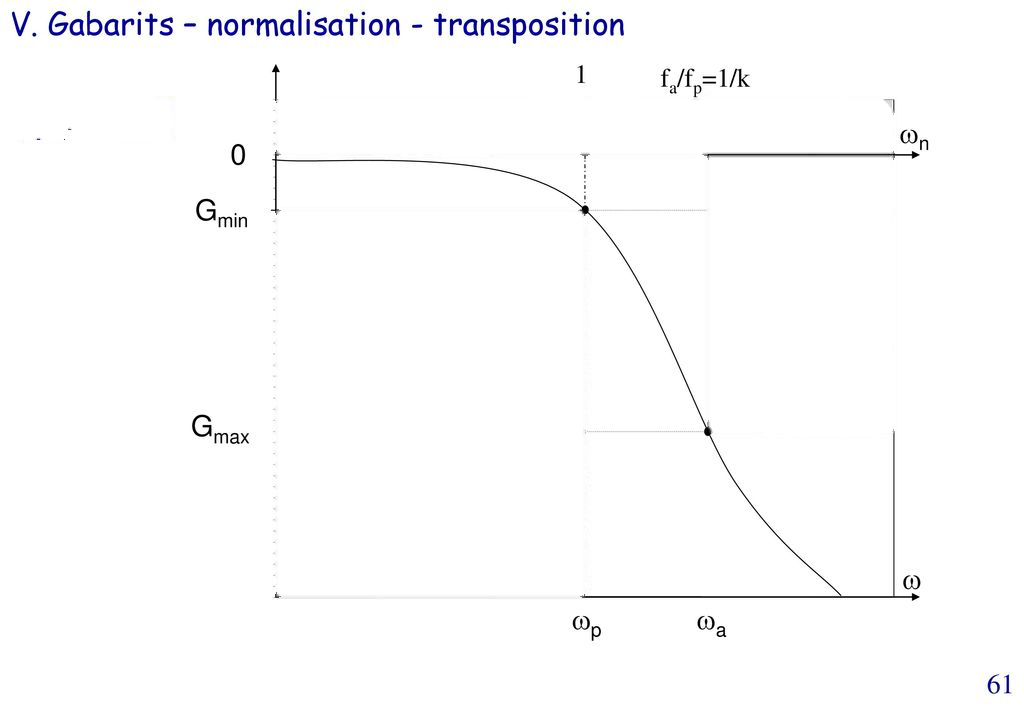 1 kHz
150 Hz
f
f
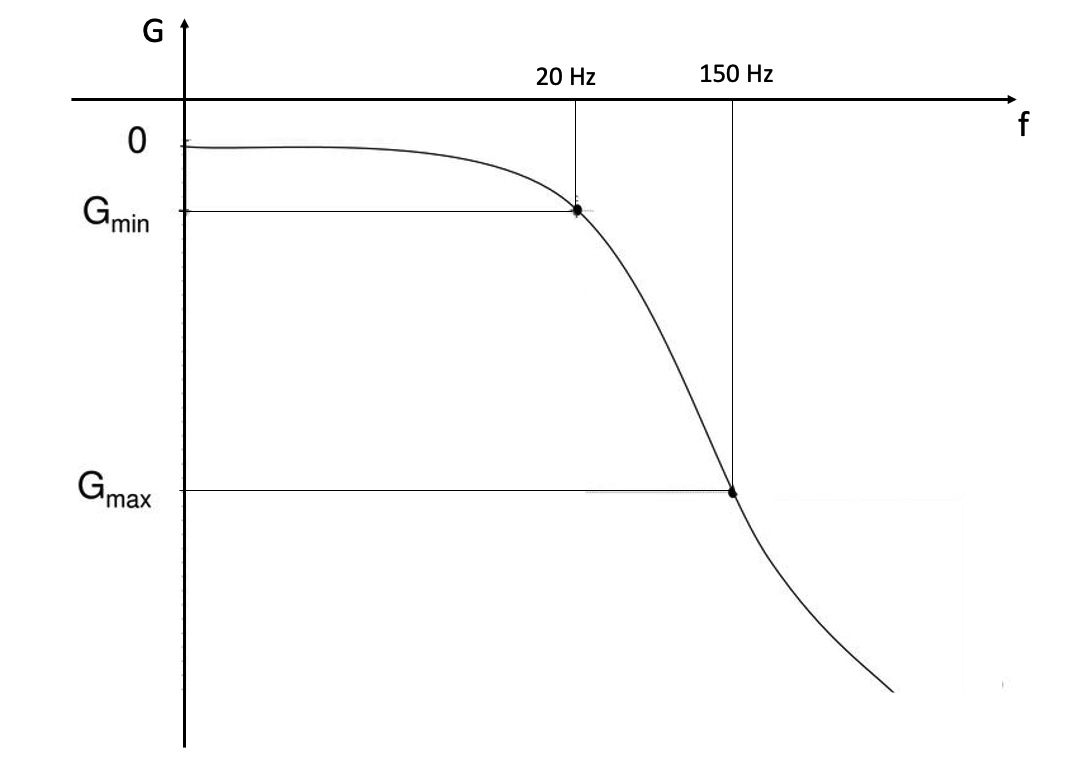 150 Hz
2 kHz
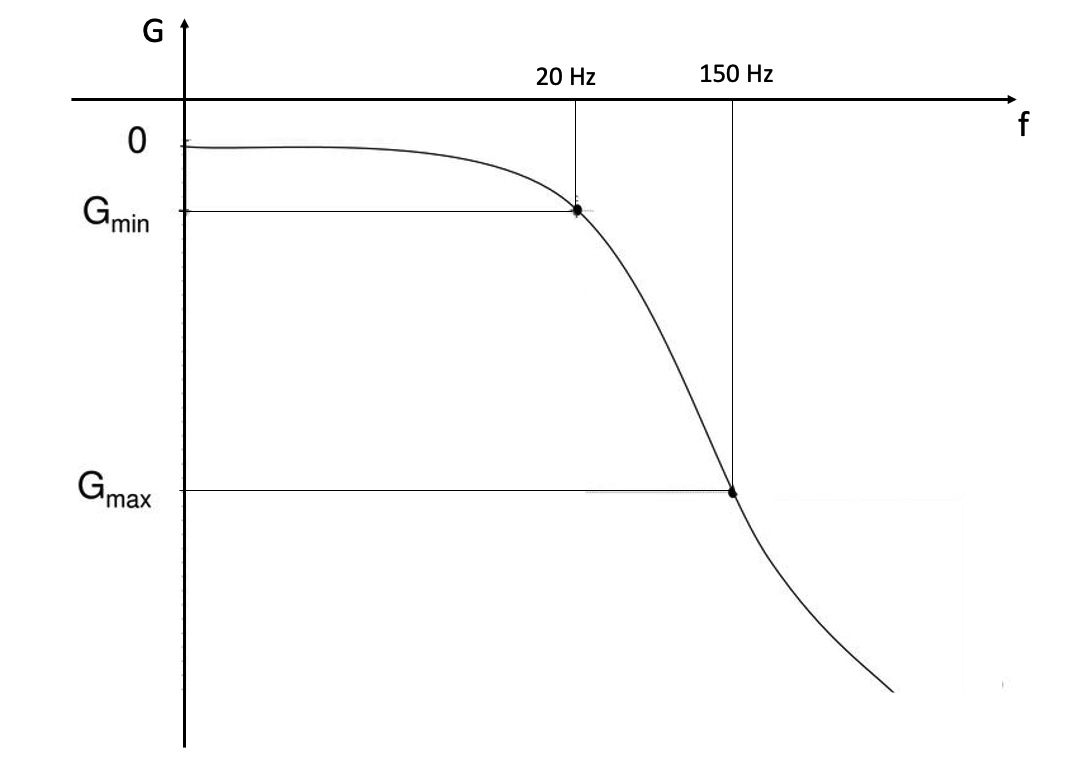 150 Hz
2 kHz
Gmax
Gmin